МАОУ СОШ №2 пгт Серышево
структурное подразделение детский сад №3
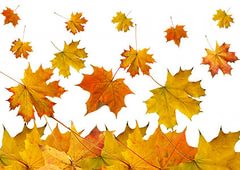 ОСЕННИЕ   ЛИСТЬЯ
мастер класс по
 ФЕЛТИНГУ
Подготовила:                                                                                          Барышникова Людмила Валентиновна                                                                                                        воспитатель 1 категории
ФЕЛТИНГ -
валяние из шерсти
использование фелтинга помогает решить ряд задач:
формируется творческое мышление;
развивается мелкая моторика рук, что будет в дальнейшем способствовать освоению письма, а также стимулировать деятельность мозга;
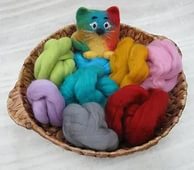 совершенствуется навык планирования последовательности действий с целью достижения необходимого результата;
взаимодействие с мягкой теплой шерстью благотворно влияет на развитие эмоциональной сферы ребенка.
Фелтинг – это процесс изготовления 
из непряденой шерсти различных изделий: 
игрушек, одежды, обуви и прочих полезных и красивых вещей.
два вида фелтинга:
Сухое валяние – 
процесс изготовления изделий при помощи специальных игл, которые перемешивают и путают волокна шерсти.
сухое валяние
мокрое валяние
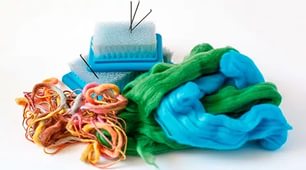 Занятия строятся на принципах
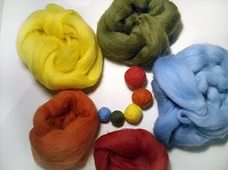 от простого к сложному
индивидуализации – вовлечение каждого ребенка в процесс валяния
связь обучения с жизнью – ребенок сможет использовать свой готовый продукт в жизни: поиграть, подарить
Методика работы с дошкольниками включает в себя четыре этапа
1этап
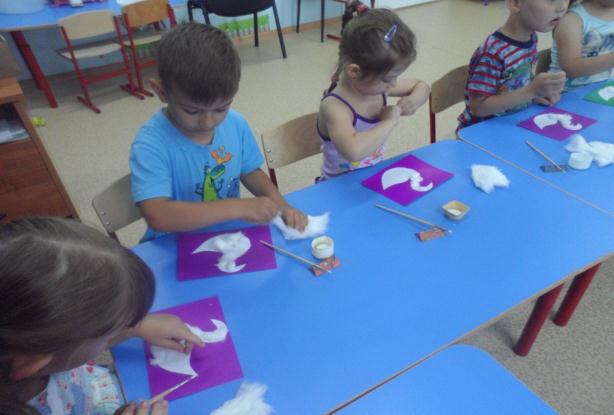 Знакомство со свойствами шерсти и методами работы с ней на примере ваты, так как оба материала имеют сходные свойства: мягкость, легкость, волокнистость, способность к распушению. Методы работы также аналогичны: «щипание», «вытягивание», «скручивание», «скатывание».
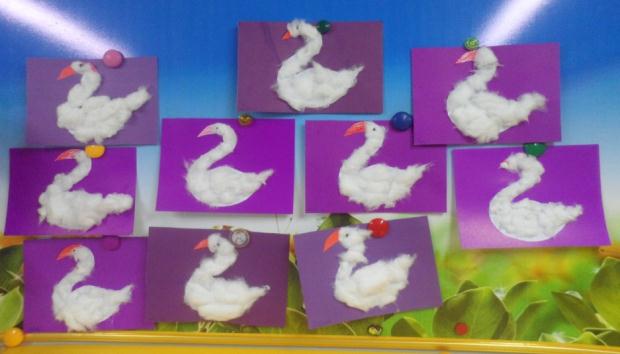 Усложнением на данном этапе является использование методов «скручивания» и «скатывания» для создания полуобъемов.
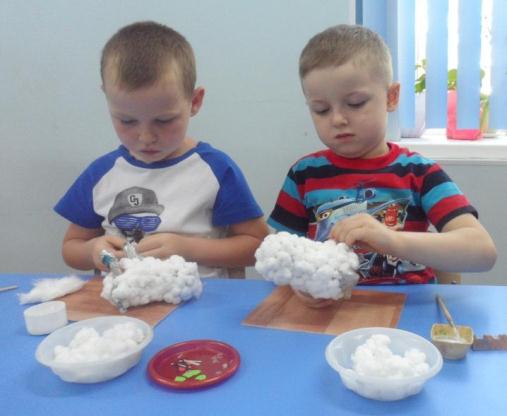 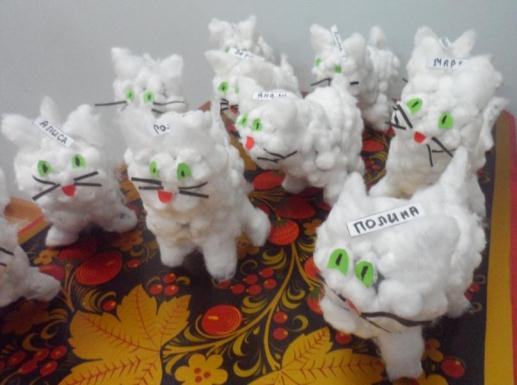 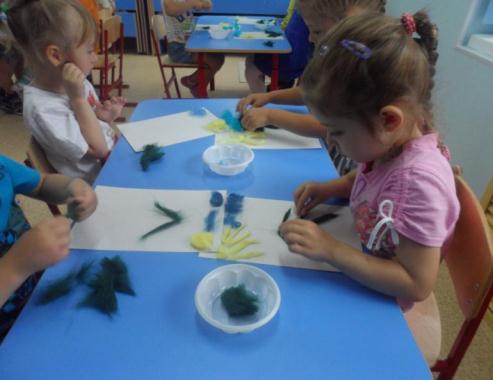 2 этап
Работа с шерстью на плоскости в технике многослойного выкладывания шерстяных волокон. Дети учатся аккуратно отделять прядки шерсти методом «вытягивания» и раскладывать в соответствии с замыслом.
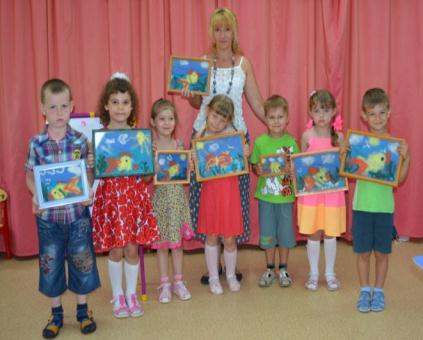 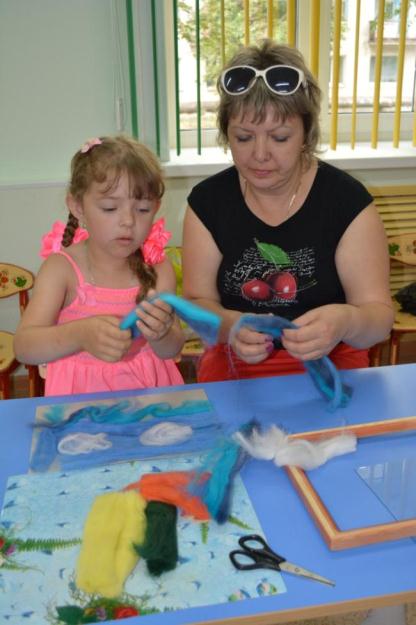 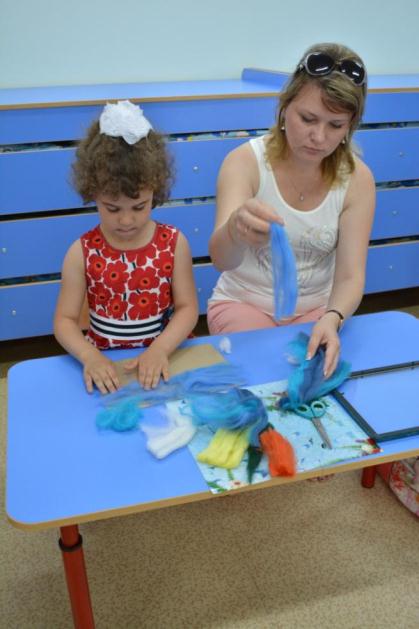 3 этап
объемная работа с шерстью: моделирование простейших деталей
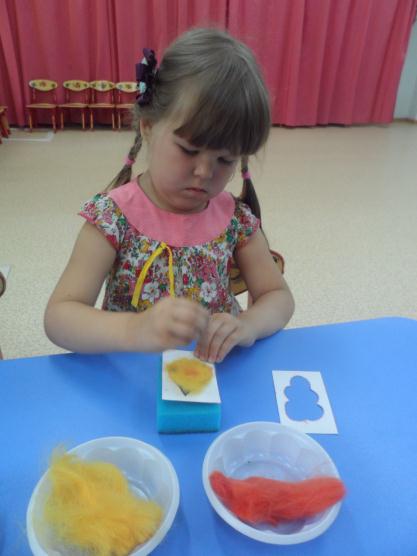 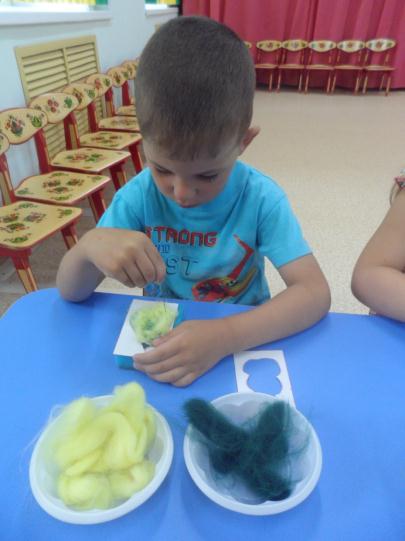 4 этап
изготовление элементарных игрушек
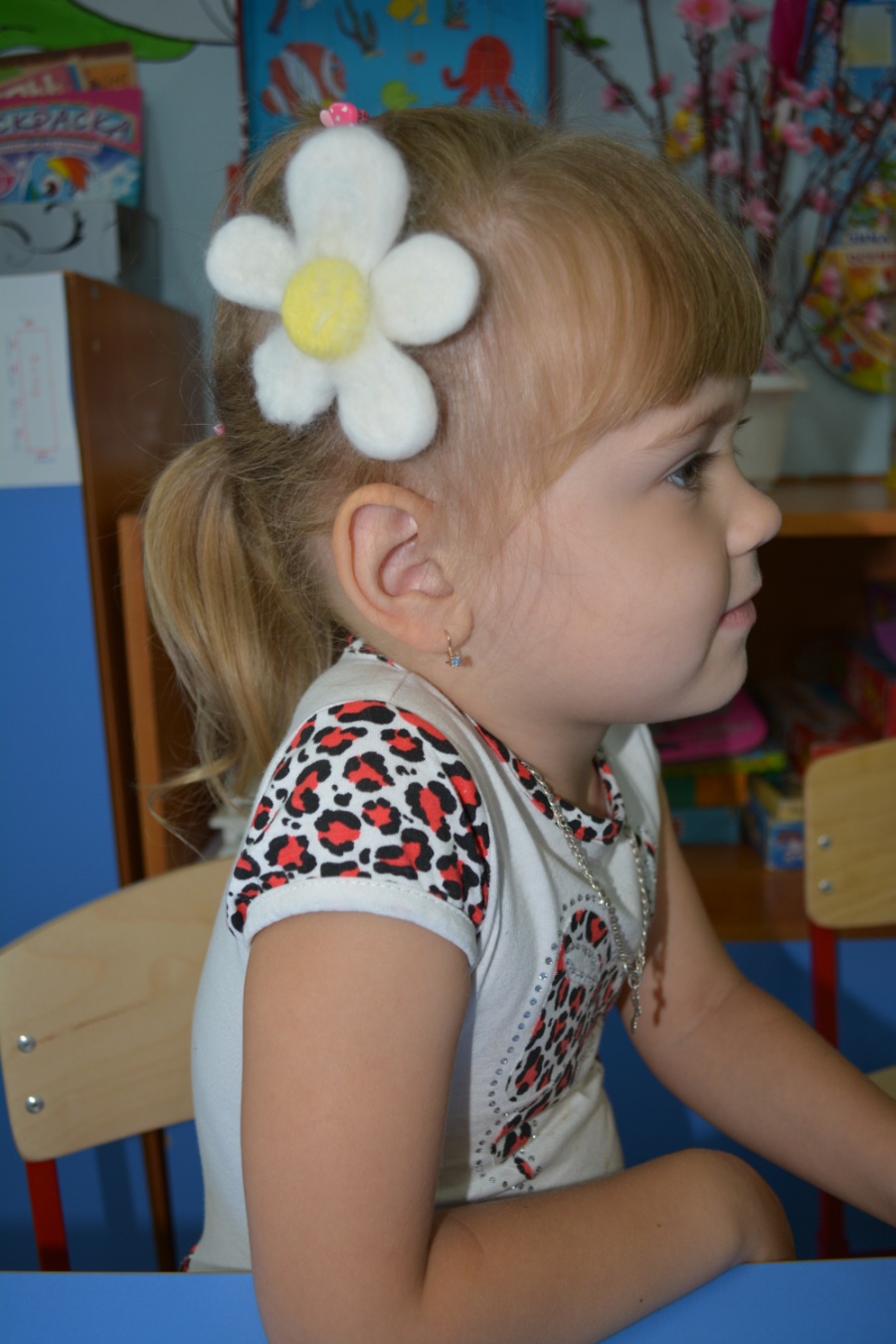 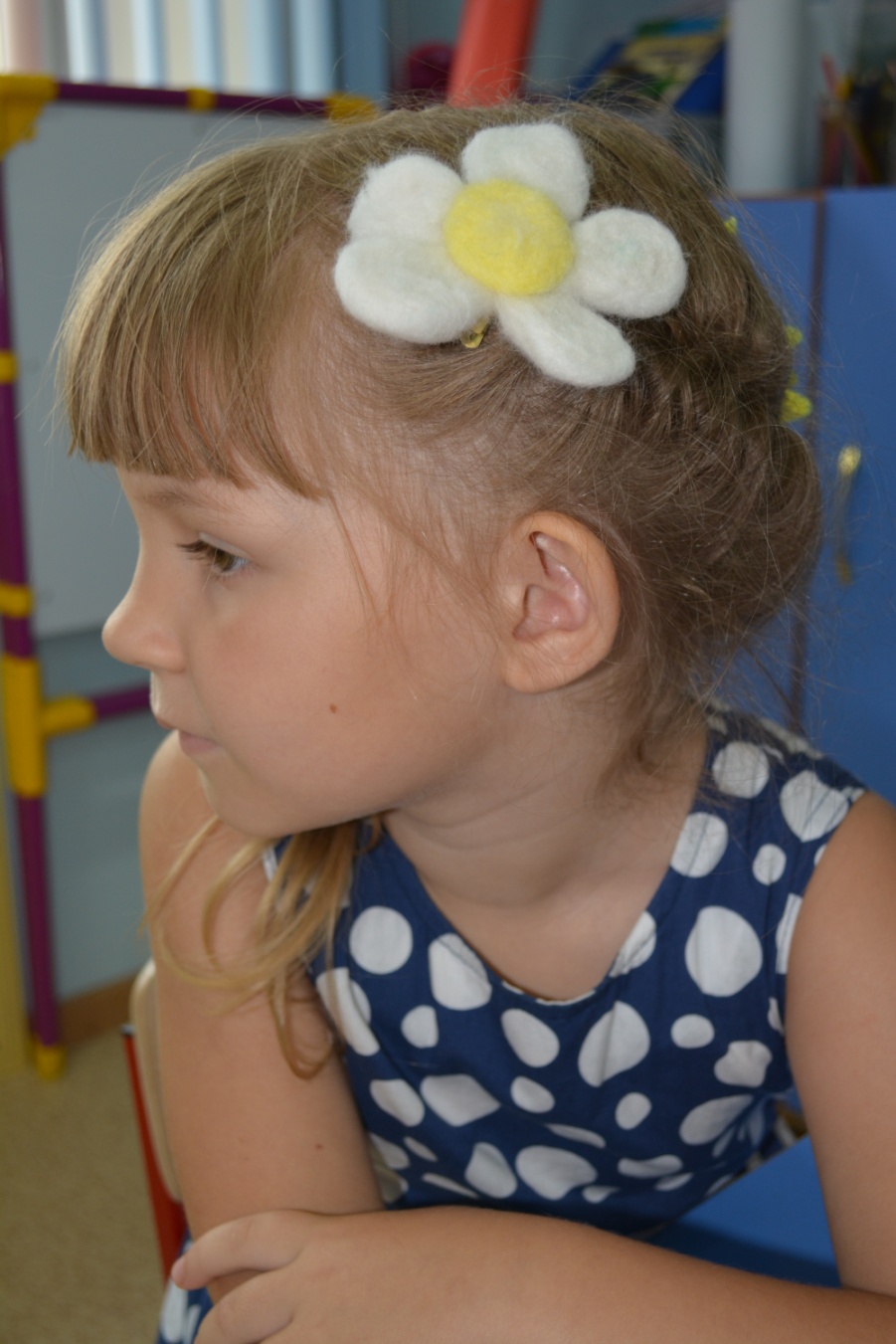 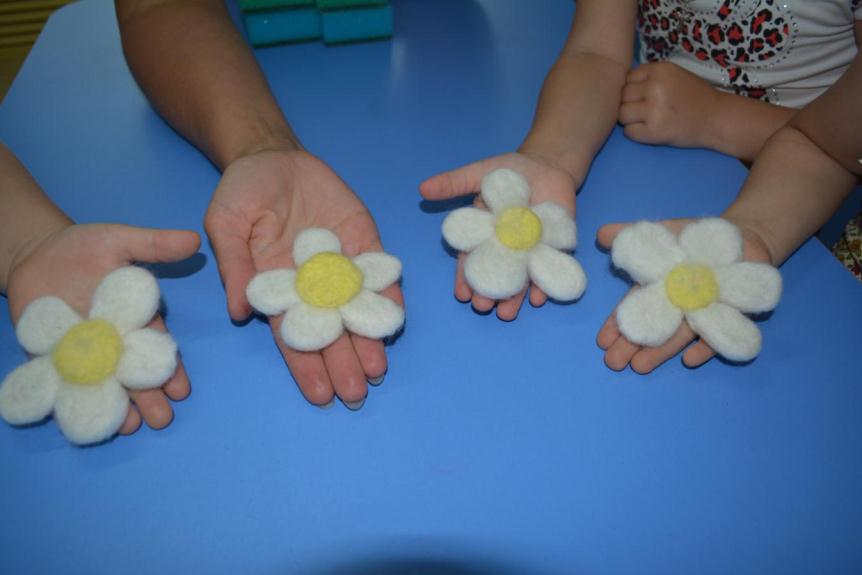 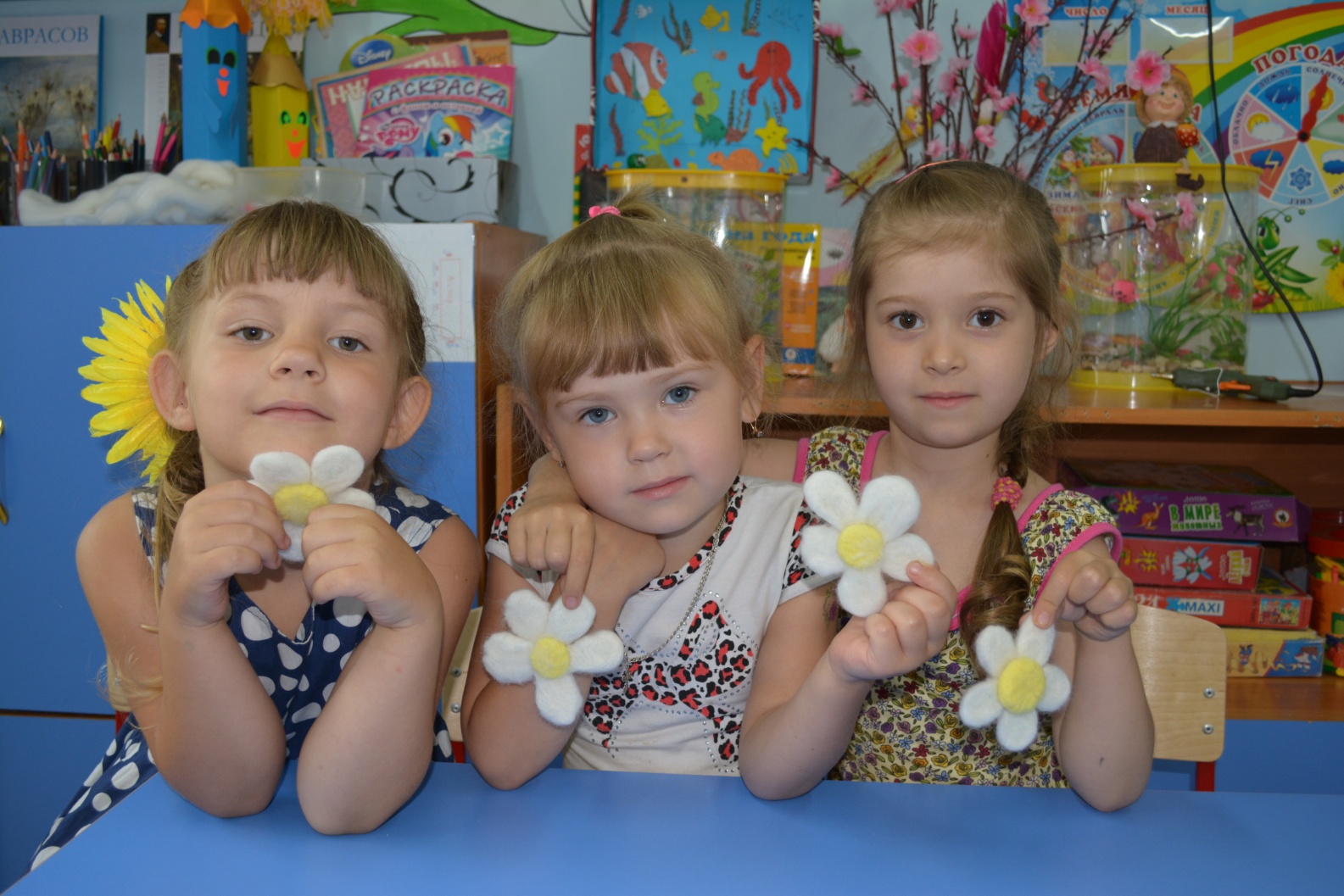 Осенние листья в технике фелтинг
Оборудование: непряденая шерсть, игла для фелтинга №38, поролоновая губка, проволока, клей ПВА.
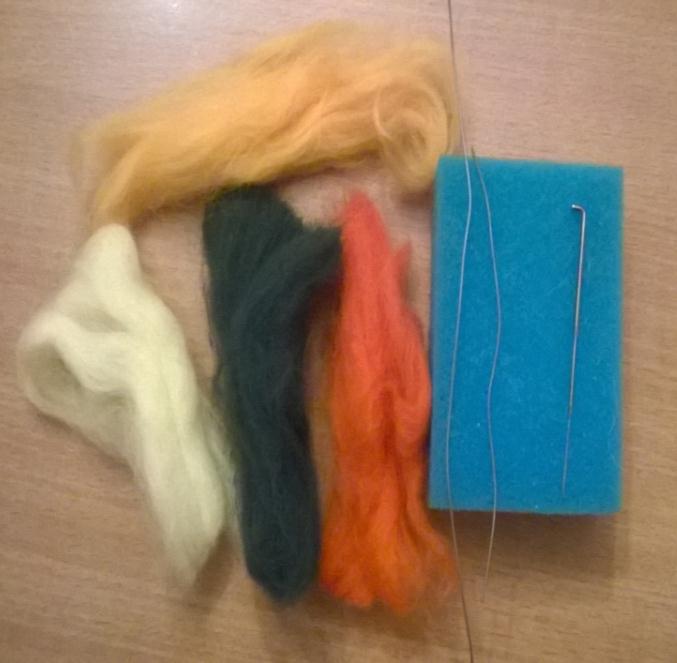 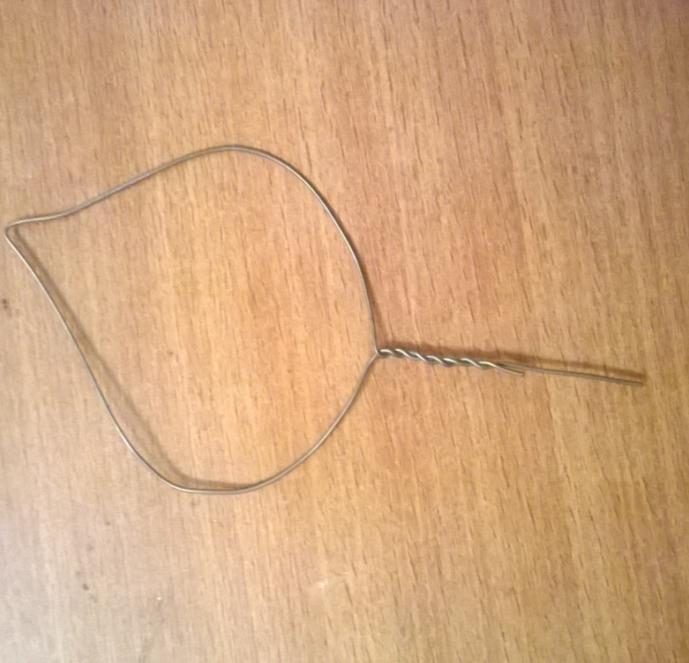 Из проволоки изготавливаем каркас листа
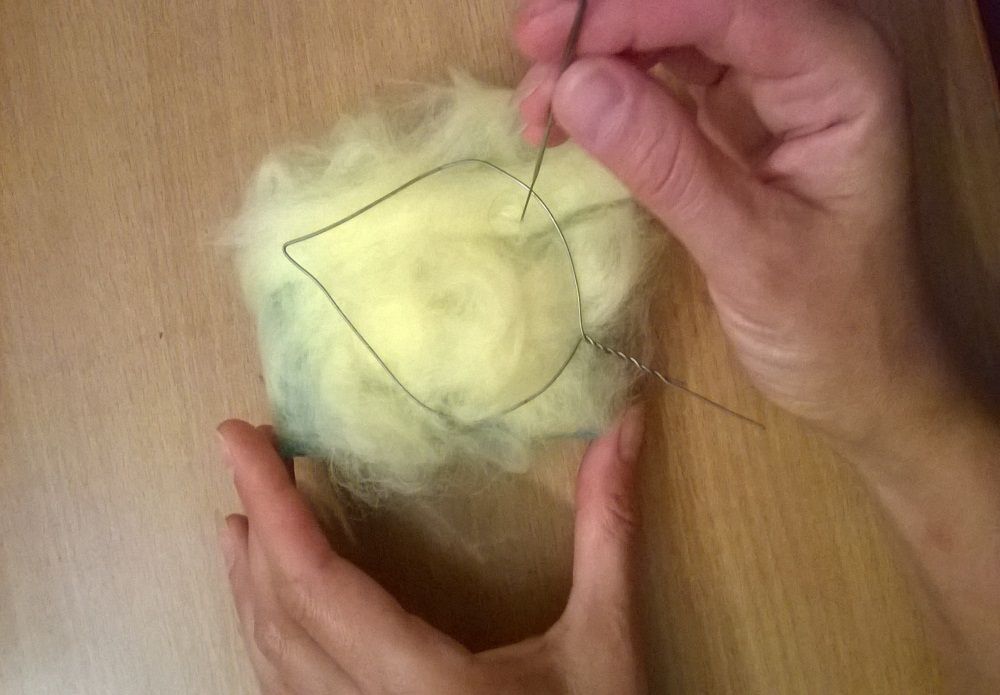 Подворачиваем шерсть так, чтобы закрылась проволока и валяем.
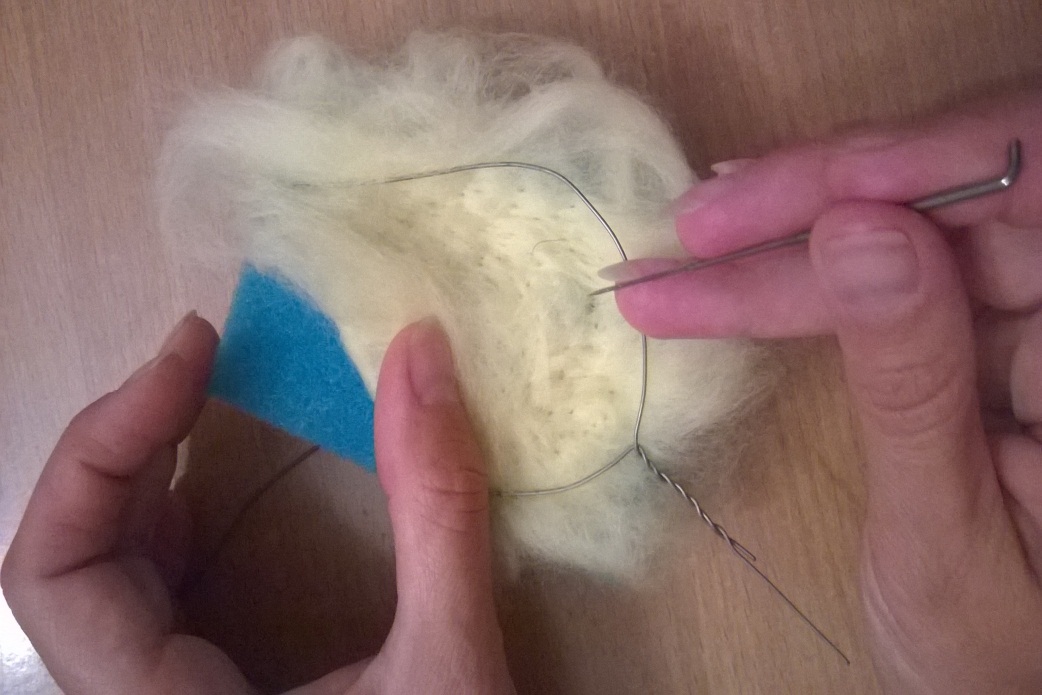 Делаем прожилки листа
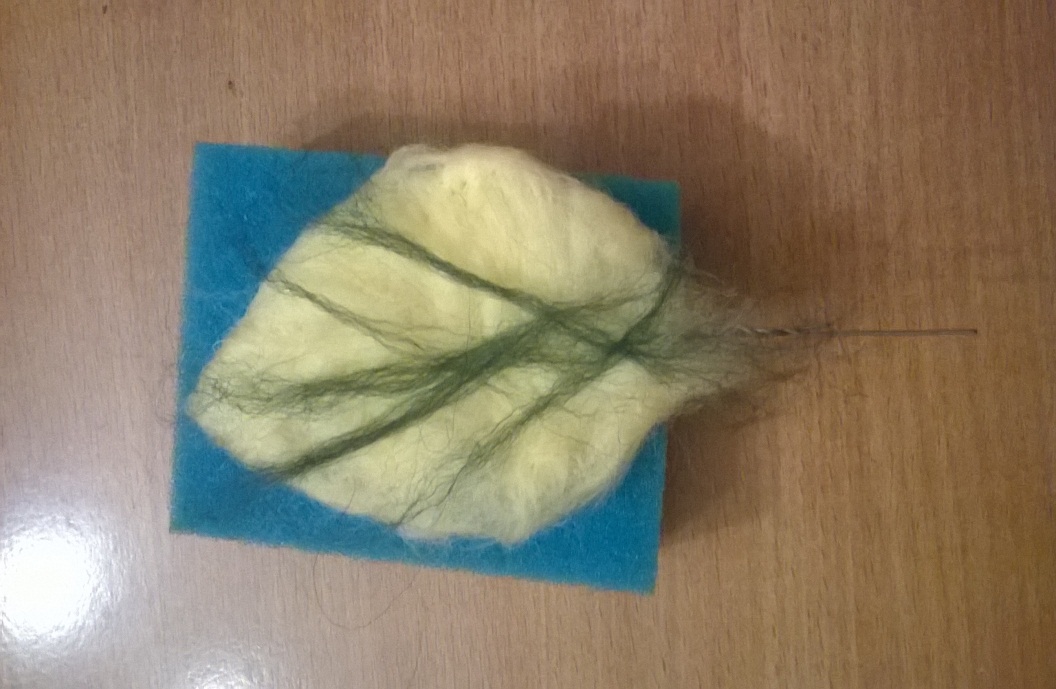 Наносим клей ПВА и берем прядку шерсти и обматываем проволоку
Придаем листу форму.
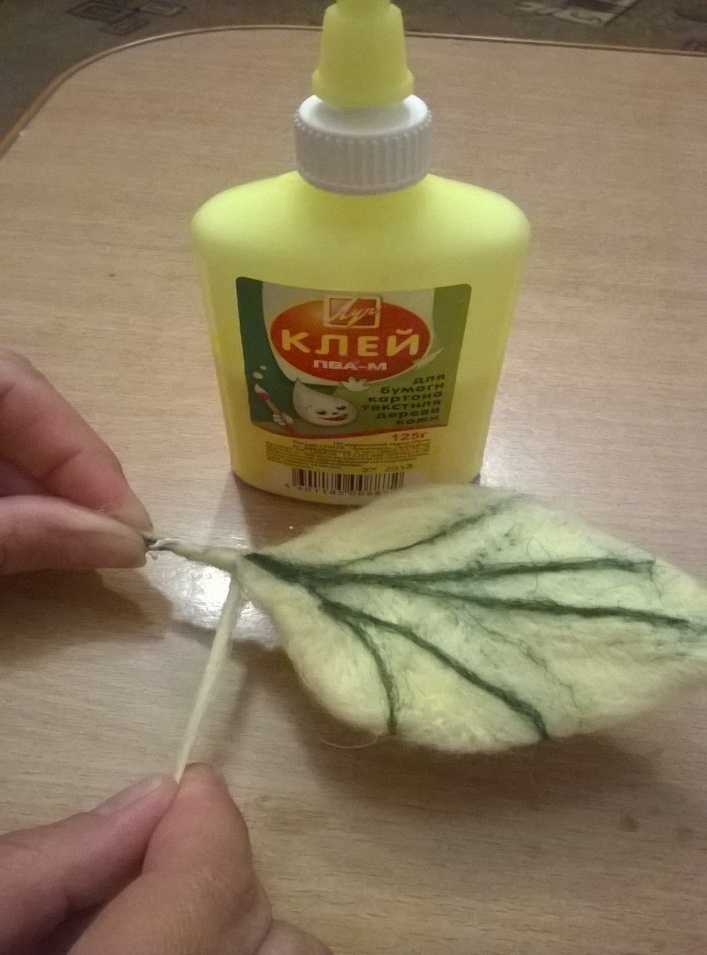 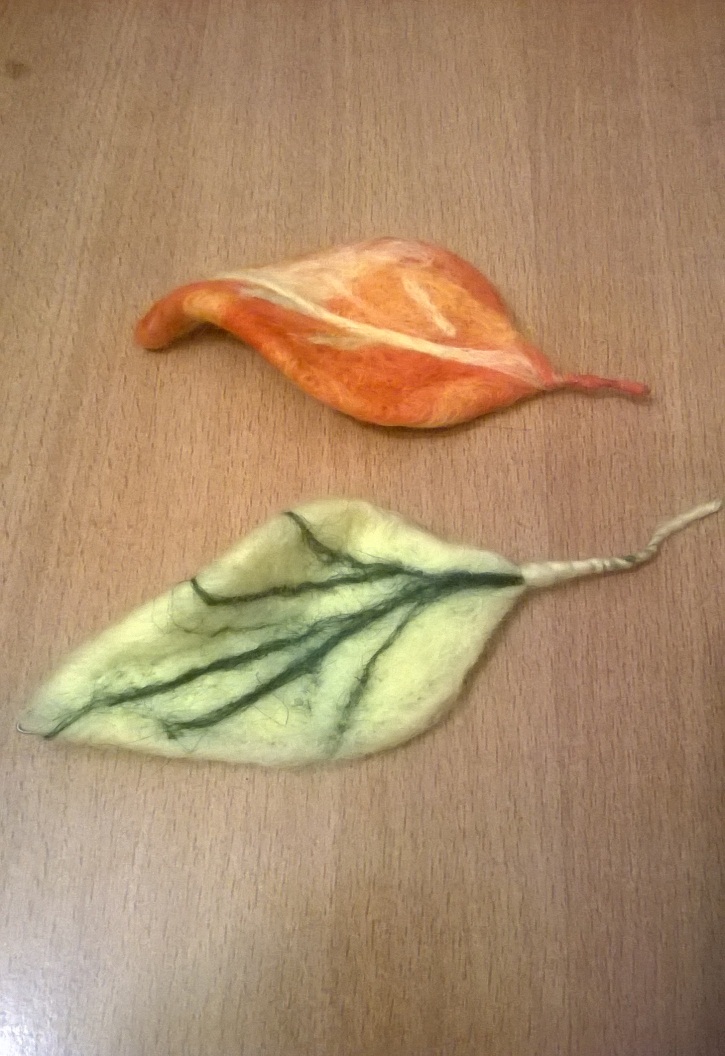 Наши осенние листочки
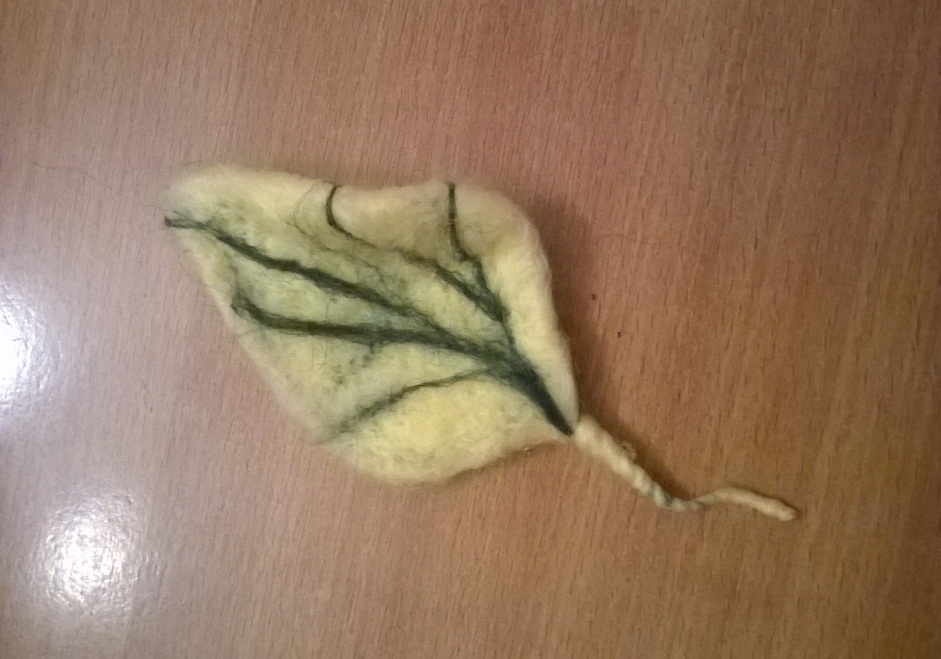 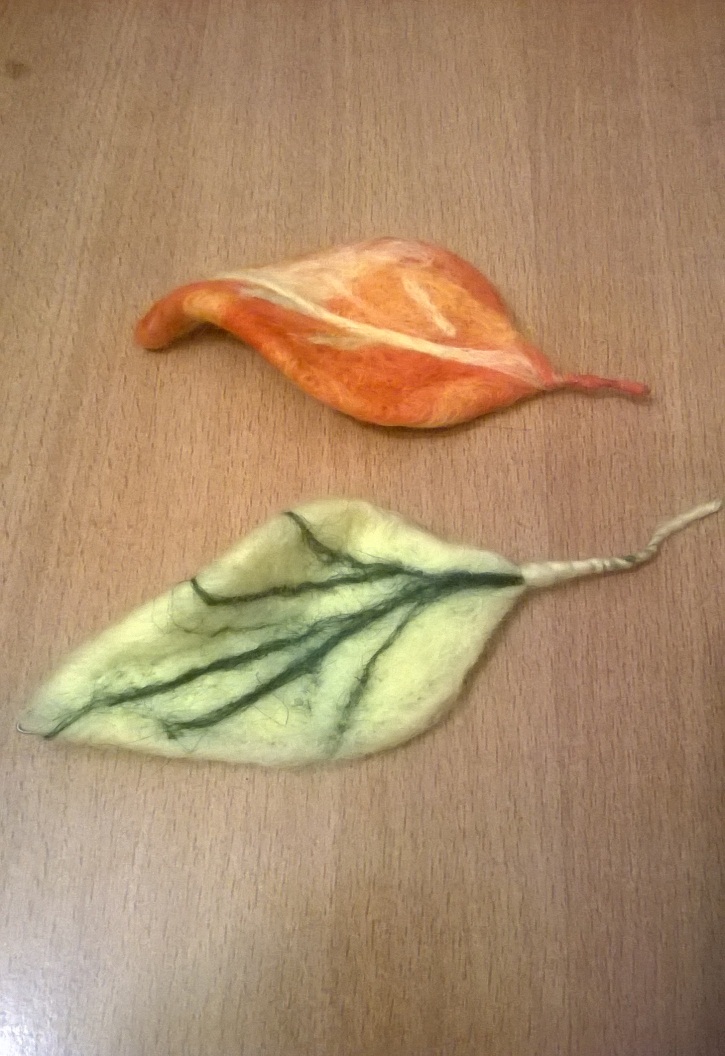 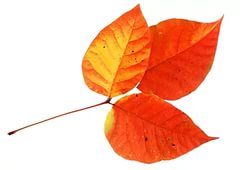 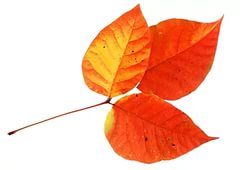 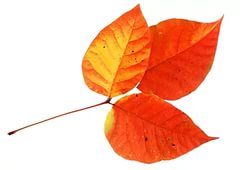 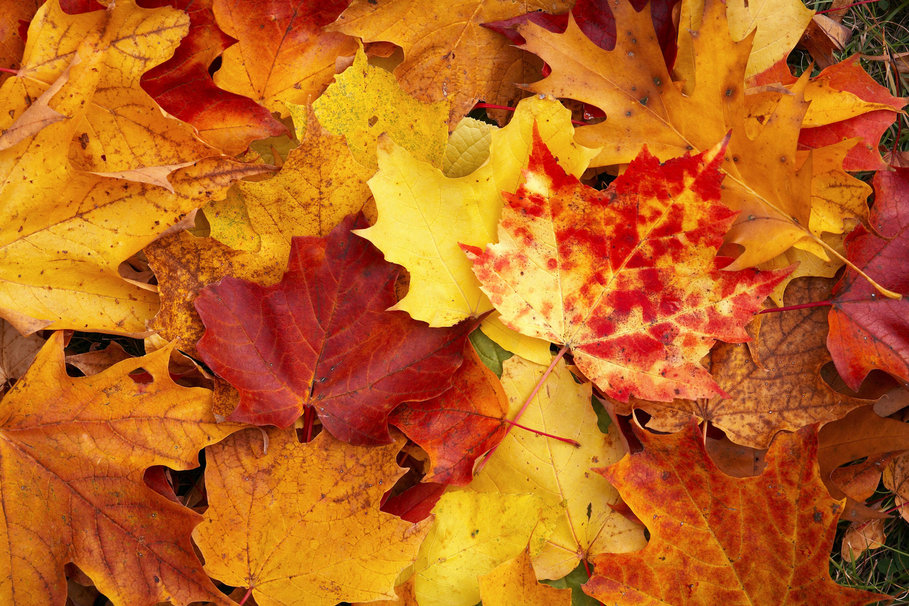 Красавица Осень спешила на бал,
Меняла наряды, цвета, украшенья.
И что же, последний листочек опал.
Расстроилась Осень, ей нет утешенья.
И хлынули слезы дождем проливным,
И холодно ей, и пропали надежды.
Ты, Осень, не плачь, не грусти, подожди,
И новые мы нарисуем одежды.